AKTIVITET
2.1	           Addition och subtraktion med tal i decimalform
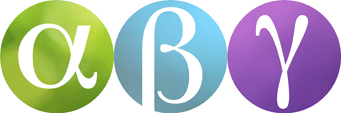 Vem får största talet?
Materiel:
Aktivitetsblad
Antal deltagare:
2 – 4 st
Bestäm er för ett starttal som alla i gruppen ska ha, till exempel 3,5.
A
Elev 1 drar ett kort från elev 2. Elev 1 adderar talet på kortet till starttalet.
De andra deltagarna subtraherar talet på kortet från starttalet.
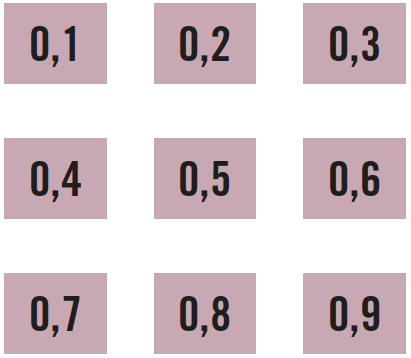 Var och en har nio kort med talen:
B
C
Sedan är det elev 2 som drar ett kort från nästa deltagare. 

Talet på kortet adderas till det tal som elev 2 nu har och subtraheras från det tal som de andra eleverna har.
D
E
Fortsätt på det här sättet i 10 omgångar tills alla har dragit tre kort var.

Vinner gör den som då har det största talet.
Addition
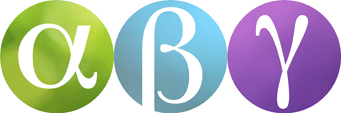 Hur mycket är 0,8 + 0,7, det vill säga 8 tiondelar plus 7 tiondelar?
Sträckorna är sammanlagt är 1,5 cm.
1,5 cm
0,7cm
0,8cm
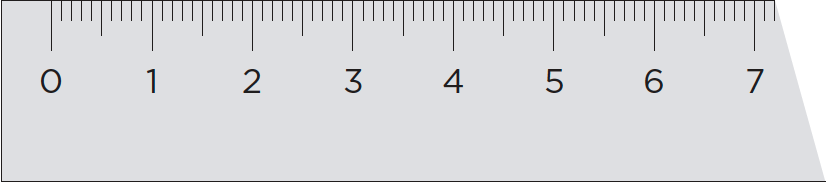 8 tiondelar + 7 tiondelar = 15 tiondelar = 1 hel och 5 tiondelar
0,8 + 0,7 = 1,5
Subtraktion
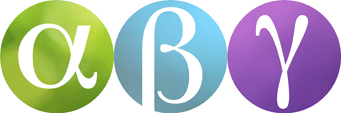 Hur mycket är 1,3 – 0,5, det vill säga 13 tiondelar minus 5 tiondelar?
Sträckan som är markerad är 1,3 dm lång.
0,8 dm
1,3 dm
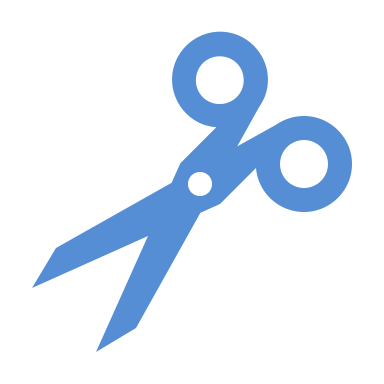 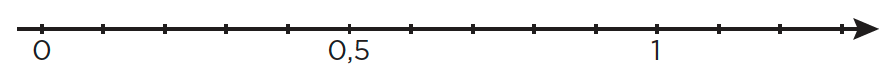 Vi klipper bort 0,5 dm.
Kvar blir en sträcka som är 0,8 dm.
13 tiondelar – 5 tiondelar = 8 tiondelar
1,3 – 0,5 = 0,8
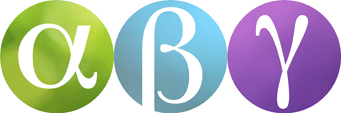 Exempel
8 tiondelar + 6 tiondelar = 14 tiondelar.
Tio tiondelar växlar vi upp till en hel. Det är 4 tiondelar över, så svaret är 1,4.
a) 0,8 + 0,6 =
1,4
Du kan också titta på din linjal och se att 0,8 cm + 0,6 cm är lika med 1,4 cm.
7 hundradelar + 4 hundradelar =  
11 hundradelar, vilket är 0,11.
0,11
b) 0,07 + 0,04 =
Svar:
a)  1,4
b)  0,11
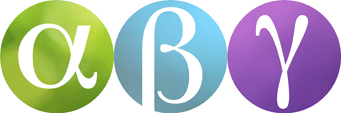 Exempel
1,2 = 12 tiondelar. 
12 tiondelar – 4 tiondelar = 8 tiondelar.
a) 1,2 – 0,4 =
0,8
Du kan också titta på din linjal och se att 1,2 cm – 0,4 cm är lika med 0,8 cm.
0,15 = 15 hundradelar. 
15 hundradelar – 6 hundradelar = 9 hundradelar.
0,09
b) 0,15 – 0,06 =
Svar:
a)  0,8
b)  0,09
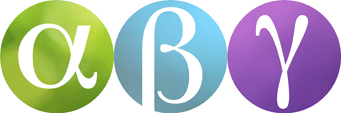 Exempel
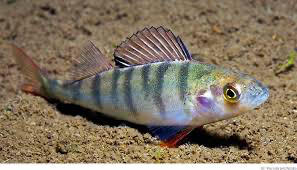 Semir fiskade i en sjö och fick två abborrar. Den ena vägde 0,7 kg och den andra 0,5 kg.
Sammanlagt:
0,7 kg + 0,5 kg =
1,2 kg